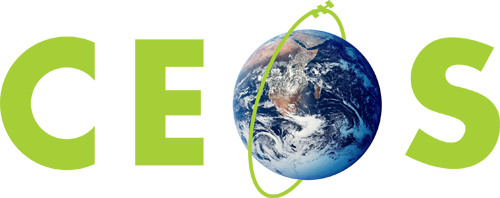 Draft ISO 19124-1 Technical Specification on Calibration & Validation of Remote Sensing Data and Derived Products – Part 1: Fundamentals
Committee on Earth Observation Satellites
Cindy Ong (CSIRO), Jean-Christopher Lambert (BIRA-IASB), Fernando Camacho (EOLAB), Peter Strobl (EC/JRC)
CEOS WGCV-50 Teleconference
March 22 - 25, 2022
Technical Specification vs Standard
Technical Specifications (TS) relate to areas that the ISO hasn’t fully developed complete standards on just yet. TS addresses work that hasn’t completed the entire range of technical development;
The TS may form the basis of an International Standard in future.
ISO TS 19124-1
ISO TS 19124-1: Geographic information ― Calibration and validation of remote sensing data and derived products — Part 1: Fundamentals
Terms & definitions
Calibration of remote sensing data
Pre-launch calibration
Post-launch calibration
Calibration Reference Sources
Calibration Methods
Validation of Derived Products
Parts of the ISO 19124 series of standards
Imaging instruments
Infrared instruments
Ultraviolet, visible, and near-Infrared instruments
Microwave instruments
Non-imaging instruments
ISO TS 19124-1
Status/progress since WGCV-49, July 2021
Participation in review phases
August 2021: Review of draft and comments for TS
September 2021: Review of draft and comments
September 2021: Draft TS sent to WGCV sub-group chairs & WGCV community for comments & review
October 2021: Review of draft and comments
November 2021
Week of 1st Nov. distribute latest draft to Project Team for review. 
Week of 22nd Nov. Project Team meeting to discuss draft. 
January 2021
Week of 17th of Jan. follow-up meeting to discuss edits applied from previous draft.
Week of 17th to 24th  Jan. share draft with resource groups. 
February 2021
Week of 7th Feb. convene meeting to discuss edits from resource groups and apply them. 
Week of 21st Feb. submit for DTS. 
Current status
ISO TS 19124-1 submitted to ISO TC 211 Secretariate, which will distribute the draft for a 3-month DIS vote
3 months voting period allows ISO TC 211 member countries and liaison organizations to provide the comments – ie. there is still time to provide comments!
June 2022: Editing committee meeting to go through the comments
ISO TS 19124-1
WGCV have been able to impact at a broad level
Validation – inputs from LPV, ACSG, TMSG largely incorporated
Maturity Matrix was considered
WGISS maturity matrix referenced, with a clause that the work is currently underway on more quantitative parameters;
WGCV need to advance this work (as discussed Day 3);
Terminology – quite a bit of discussions, some wins, some losses
Challenges with having historical foundations – if the terms are established in other standards, references or documentation, then it is hard to fight 
advocacy for an open, holistic glossary (Common Terminology initiative as per P. Strobl Day 3)
There may be straylight at the end of tunnel if CEOS terms and definitions are established in 3 years
TS gets reviewed – inputs are solicited for further development into standards